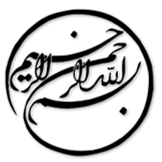 تاثیر سیستم های فتوولتاییک مرتبط با شبکه بر پایداری ولتاژ شبکه های توزیع تونسی با استفاده از کنترل توان راکتیو دینامیک
دانشجو:
استاد:
سال تحصیلی:
نام درس:
فصل اول: مقدمه

منابع تجدیدپذیر انرژی سهم بزرگی را در سبک پراکنده تولید در طول چند سال گذشته  به خود اختصاص داده اند. آنالیز پایداری ولتاژ شبکه انتقال، بدلیل پیچیدگی سیستم های قدرت جدید و ادغام و یکپارچه سازی سیستم فتوولتاییک کاری بشدت چالش برانگیز است. مطالعات پایداری ولتاژ توجه بسیاری از محققین را به سمت قابل اطمینان بودن گذار از ولتاژ پایینِ (LVRT) مولدهای فتوولتاییک با نفوذ بالا، جلب کرده است. دلیل تعیین کننده در فروپاشی ولتاژ، ناتوانی شبکه در تامین توان راکتیو مورد نیاز است. افزاره های سیستم های انتقال جریان متناوب (AC) انعطاف پذیر (FACTS) به عنوان ابزارهای بسیار مقرون به صرفه بمنظور اثر گذاشتن بر شبکه واقعی تحت تاثیر تغییرات در شرایط عملیاتی سیستم، برای حفظ کردن سطوح ولتاژ و برای کنترل جریان های توان اکیتو و راکتیو، مورد توجه قرار گرفته اند.
1/20
فصل اول
مقدمه
1
جبران var استاتیک و جبران سینکرون استاتیک (STATCOM) مشهورترین ماژول ها در میان افزاره های FACTS هستند. واحد STATCOM بسیار سریع است و همچنین یکی از کارآمدترین ماژول ها در میان افزاره های FACT هست، که برای افزایش ظرفیت انتقال، رفتار دینامیکی و حاشیه پایداری و نیز بمنظور اطمینان از بهبود در کیفیت برق مورد استفاده قرار می گیرد. وقتی که یک افزایش ناگهانی در تقاضای بار در شبکه بوجود می آید، همزمان باید کنترل کافی و مناسب برروی ولتاژ و توان وجود داشته باشد. تاکید این مقاله بر روی ماژول منطق کنترل STATCOM برای بهبود کیفیت توان و چگونگی حصول اطمینان از عملیات پایدار یک سیستم انتقال خودکار می باشد.
2/20
فصل اول
مقدمه
1
این مقاله همچنین کنترل مراحل عملیاتی برای ماژول STATCOM با استفاده از جعبه ابزار آنالیز سیستم قدرت را شبیه سازی می کند تا اثر افزودن STATCOM بر سیستم ولتاژ و قابلیت بارگیری برای رسیدن به کیفیت سیستم بهینه را شرح دهد. توصیف مدل های دینامیکی یک واحد فتوولتاییک خورشیدی و کنترل توان راکتیو با استفاده از STATCOM به طور خلاصه در فصل 2، شبکه توزیع شعاعی با 53 باس (شین) و نتایج و بحث های مرتبط مربوط به خطا و گذر از خطا در فصل 3، بحث کلی در فصل 4و نتیجه گیری در فصل ۵ آورده شده است. مراحل این مطالعه در شکل زیر نشان داده شده است.
3/20
فصل اول
مقدمه
1
لطفا توجه داشته باشيد
که اين فايل تنها بخشی از محصول بوده و صرفا جهت معرفی محصول ميباشد
برای خريداری و دانلود فايل کامل مقاله به زبان فارسی
با فرمت پاورپوينت (با قابليت ويرايش(
اينجا کليک نماييد.
فروشگاه اينترنتی ايران عرضه www.iranarze.ir
5
4
3
2
1